Tavolo CTSSM per la creazione di una Rete Metropolitana Malattie Rare (RMMR)

 Stato di avanzamento dei lavori
Dott. Luca Sangiorgi

Bologna, 15/12/22
Nominato in  riunione CTSSM del 22 Settembre 2022
Componenti:

dott.ssa  Pamela Magini	       IRCCS S.Orsola

dott.ssa Mascia Bertocchi      AUSL Bologna

dott.ssa Annalisa Scopinaro  UNIAMO

prof. Guido Cocchi                  CTSSM Bologna

prof. Francesco Paolucci        UniBo

dott. Luca Sangiorgi	       IOR

Project Manager:

Dott.ssa Margherita Casarini  IOR
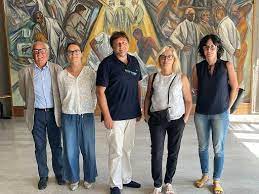 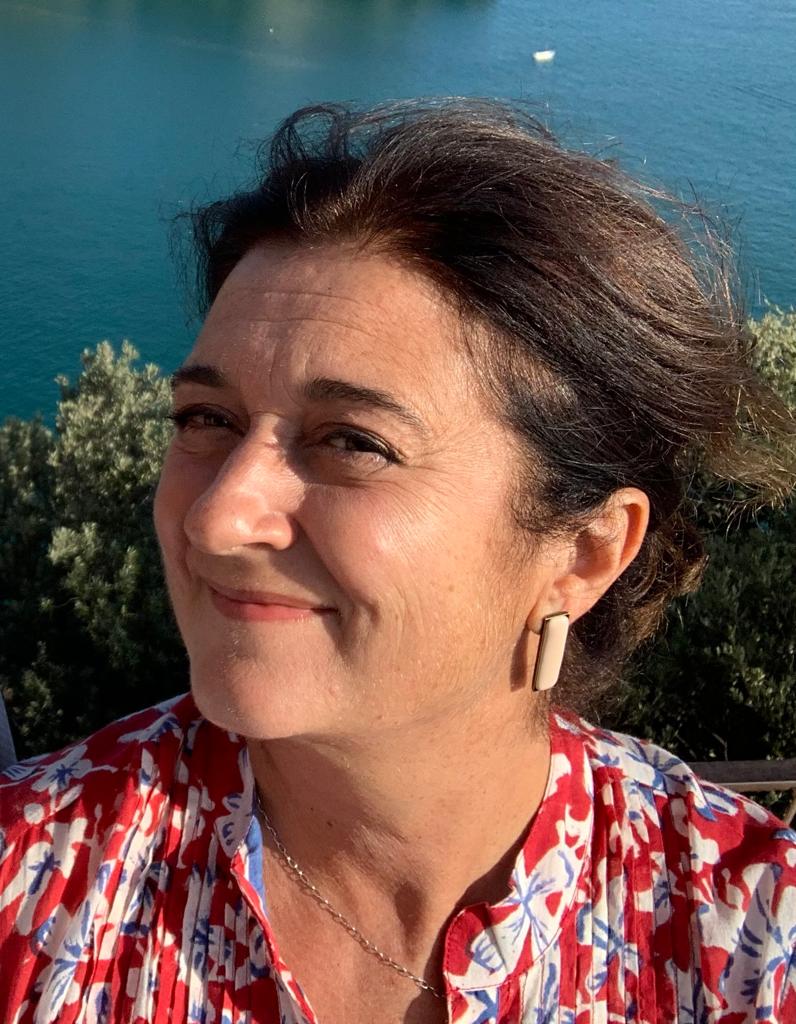 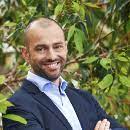 Attività svolte
Dalla sua creazione il tavolo CTSSM RMMR ha:

effettuato 3 incontri (1 in presenza e 2 virtuali);

effettuato un censimento delle Strutture che trattano individui affetti da malattie rare nei 4 ospedali metropolitani; 

definito un elenco che identifica per ora 41 strutture (inclusi Professionisti).
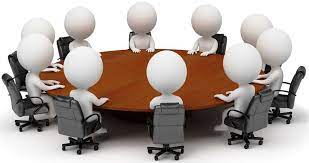 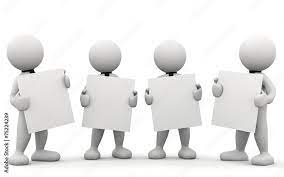 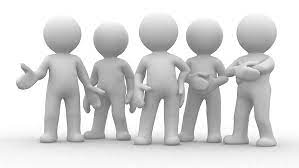 Attività future
Creazione di 3 percorsi, identificando una patologia di interesse per ognuno degli ospedali:

test-bed in vista della creazione della rete allargata;

testare la possibilità di offrire prestazioni integrate. 

Alla definizione di questi percorsi sarà associato uno studio di health-economics sui costi-benefici
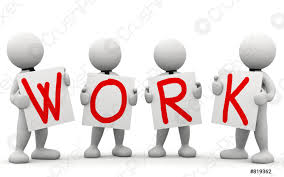 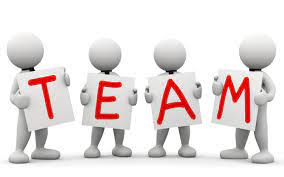 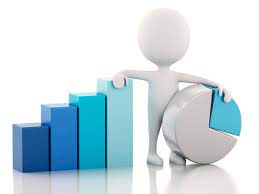 Time Line future attività
Creazione di 3 percorsi, identificando una patologia di interesse per ognuno degli ospedali:

definire percorsi entro fine Gennaio 2023;

terminare studi pilota entro Luglio 2023; 

analizzare i risultati e presentarli al tavolo CTSSM nella seduta di Settembre 2023;

presentazione di quanto appena esposto in un evento da tenersi durante la Settimana delle Malattie Rare (fine Febbraio 2023)
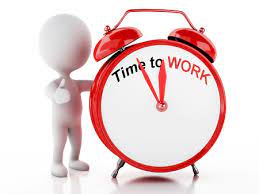